臺南市歸仁區歸南國小防疫宣導
111.03.18
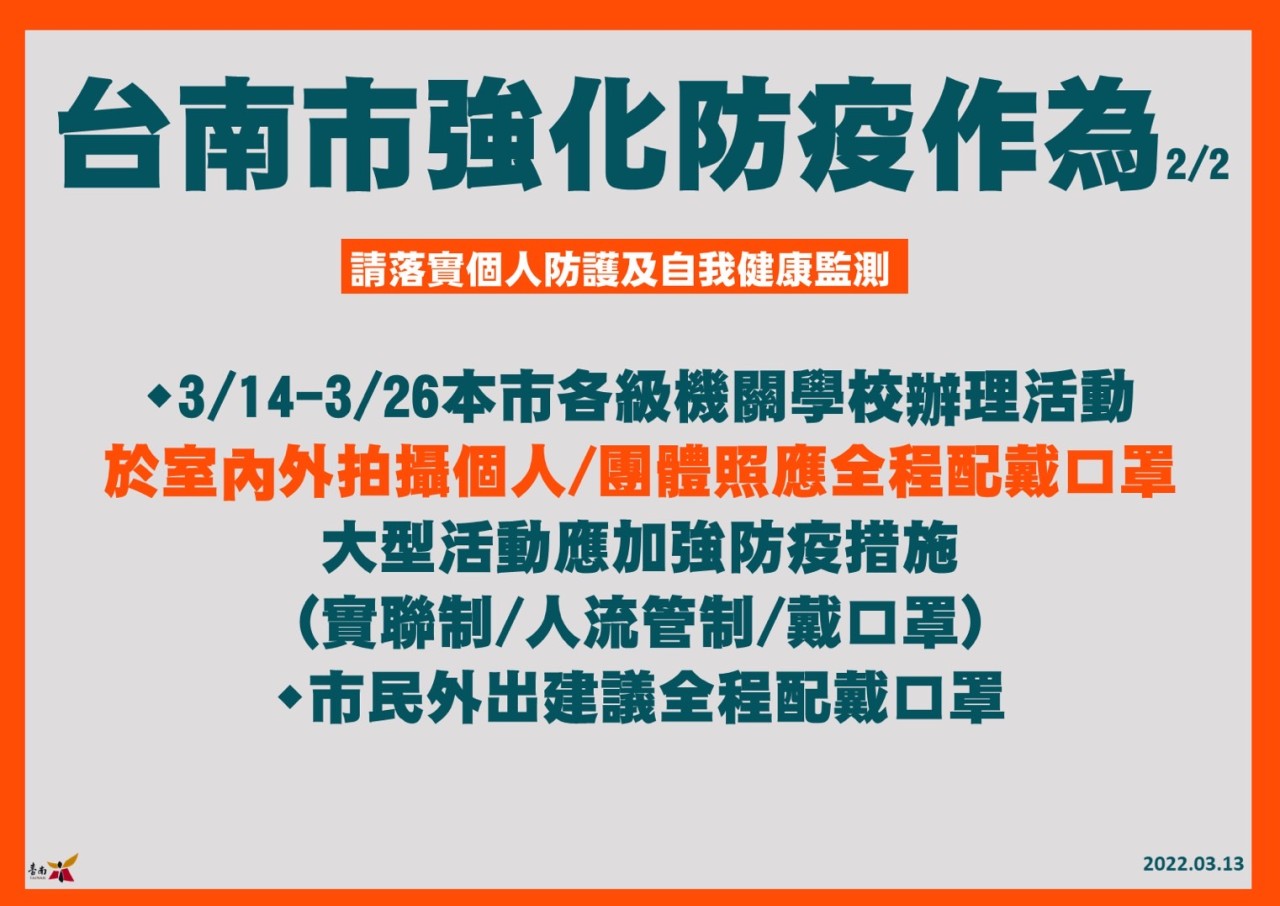 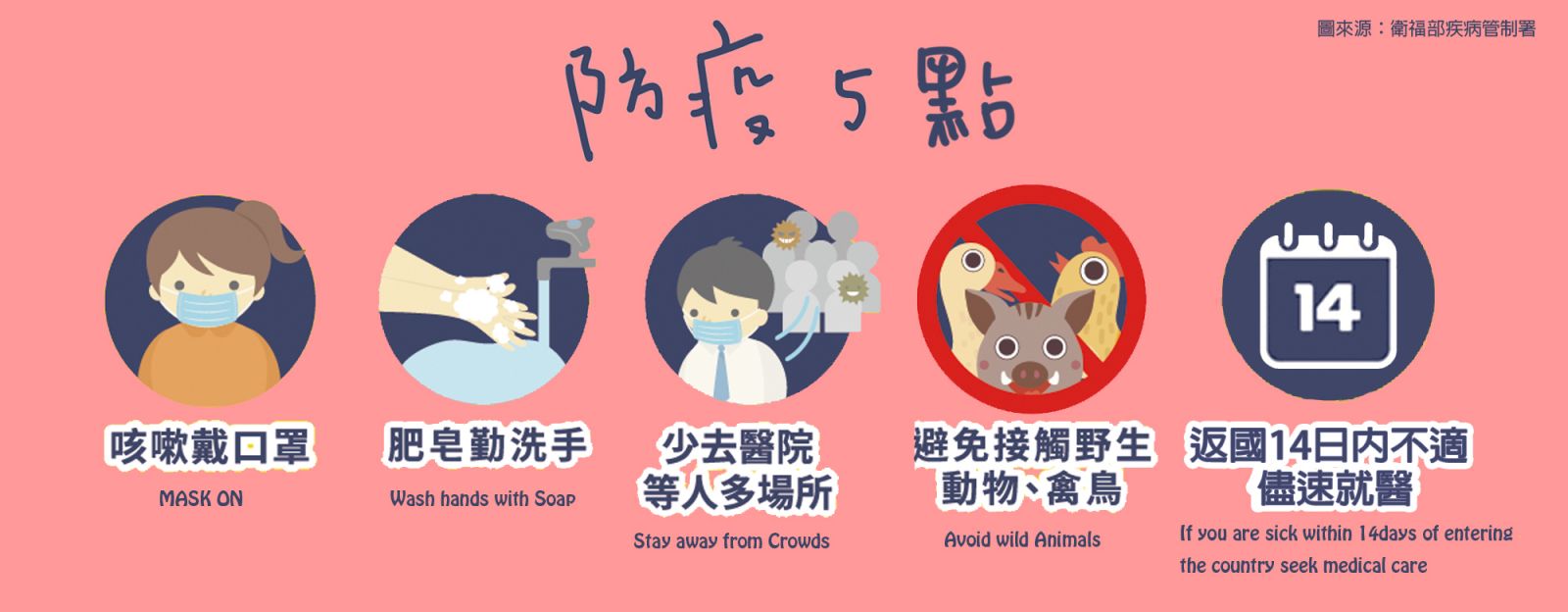